Mój wymarzony zawód
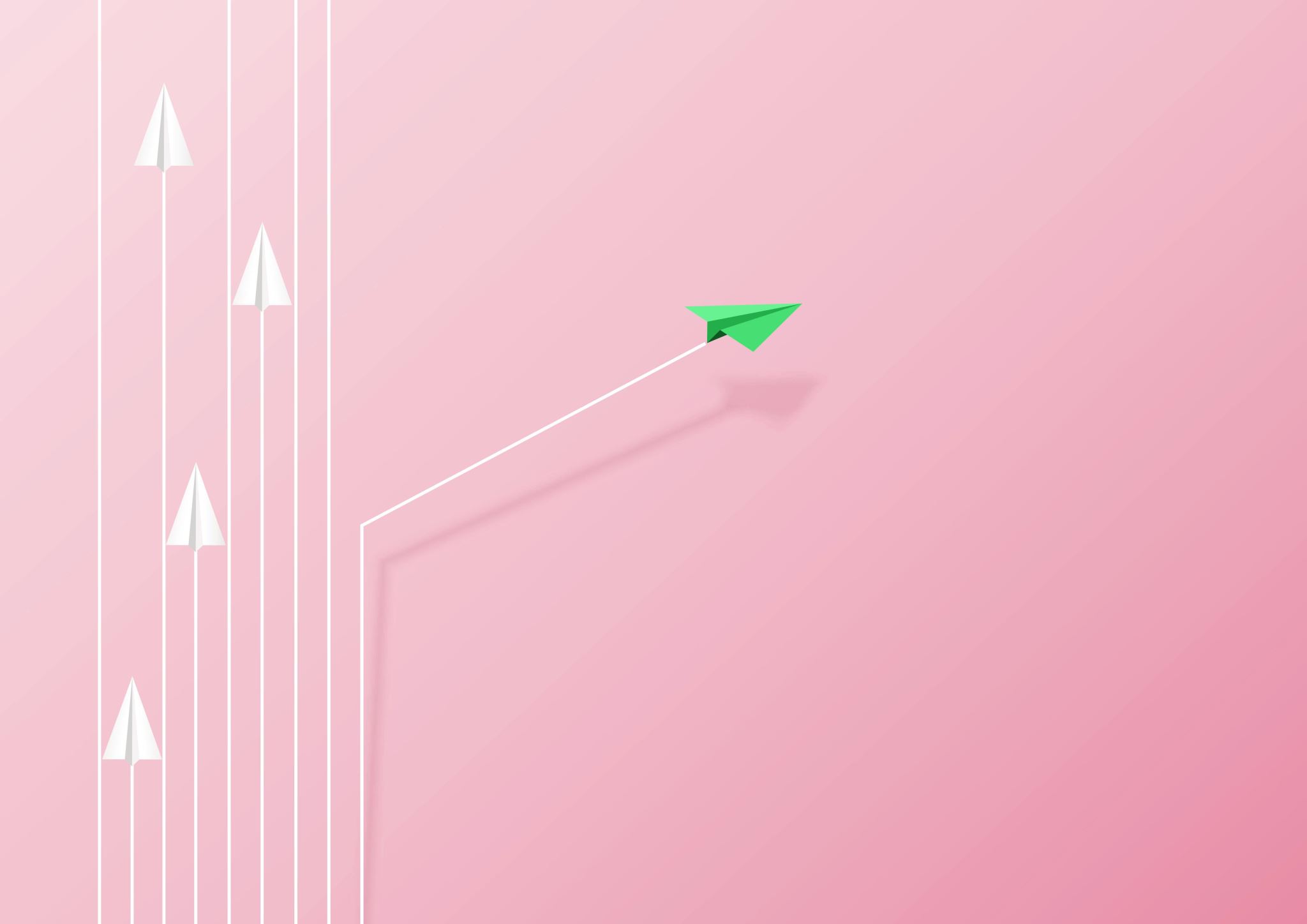 Architekt
wnętrz
Architekt wnętrz
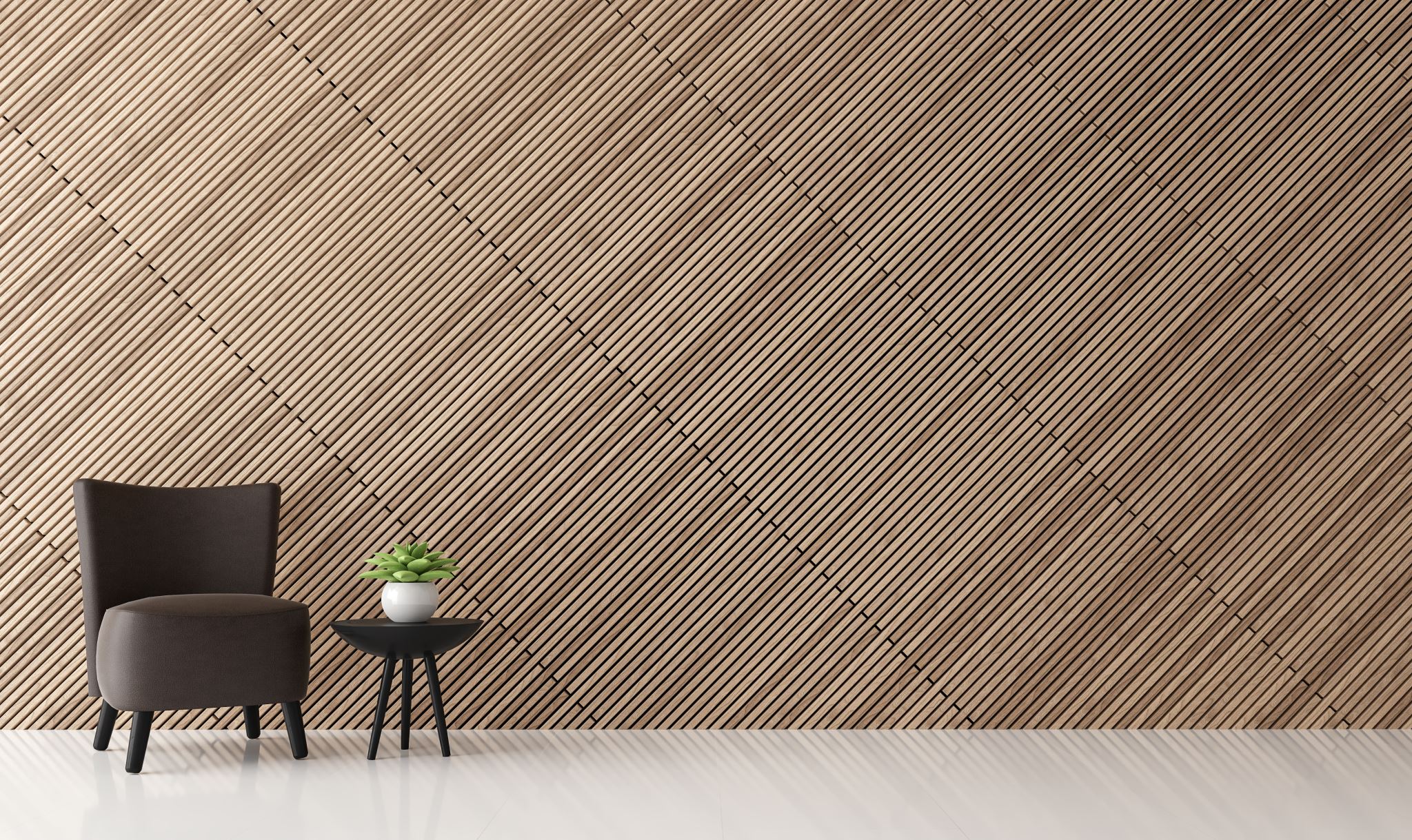 To osoba, która opracowuje projekt plastyczny wnętrz. Opracowuje gdzie postawić meble, by było wygodnie; na jaki kolor pomalować ściany by było estetycznie; jakie dobrać dodatki aby wyglądało to nowocześnie i stylowo.
Predyspozycje zawodowe:
Zmysł dekoratorski
Wyobraźnia przestrzenna
Wyczucie kolorów
Umiejętność tworzenia oryginalnych mebli
Umiejętności plastyczne do tworzenia projektów
Znajomość matematyki
Cierpliwość, punktualność, umiejętność współpracy i rzetelność
Kto może zostać architektem wnętrz?
Trzeba zakończyć studia na akademii sztuk pięknych, politechnikach lub w prywatnych uczelniach. Trzeba mieć świadomość, że są to kierunki, które nawet gdy nie wybieramy ścieżki studiów płatnych, zawsze wymagają ponoszenia kosztów w trakcie nauki. Związane jest to przede wszystkim z tym, że należy przygotowywać różnego rodzaju modele, projekty, wielkoformatowe druki, makiety, itp. Na zajęciach doskonali się warsztat z rysunku, malarstwa, uczy się zasad budownictwa, dokonuje się różnego rodzaju obliczeń, itp. Architektura wnętrz to kierunek wymagający nie tylko pieniędzy, ale również dużego nakładu czasu ponieważ wiele prac wykonuje się w domu, po zajęciach.
Jak zostać architektem wnętrz?
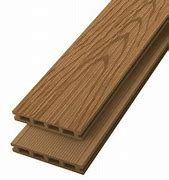 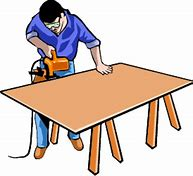 Z kim współpracuje architekt wnętrz?
Ze sklepami budowlanymi i wykończeniowymi
Ze stolarzami
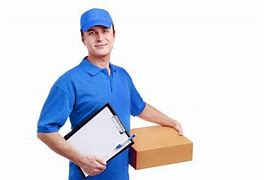 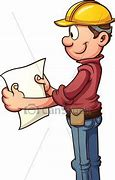 Z dostawcami
Z budowlańcami
Moje predyspozycje do zostania architektem wnętrz
Obowiązki architekta wnętrz
koniec
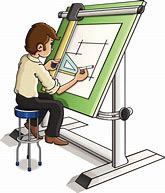 Zuzanna borys
Klasa